THE APPOINTMENT OF A PANEL OF SERVICE PROVIDERS TO  SUPPLY BRANDING  MATERIALS  FOR A PERIOD OF 3 YEARS
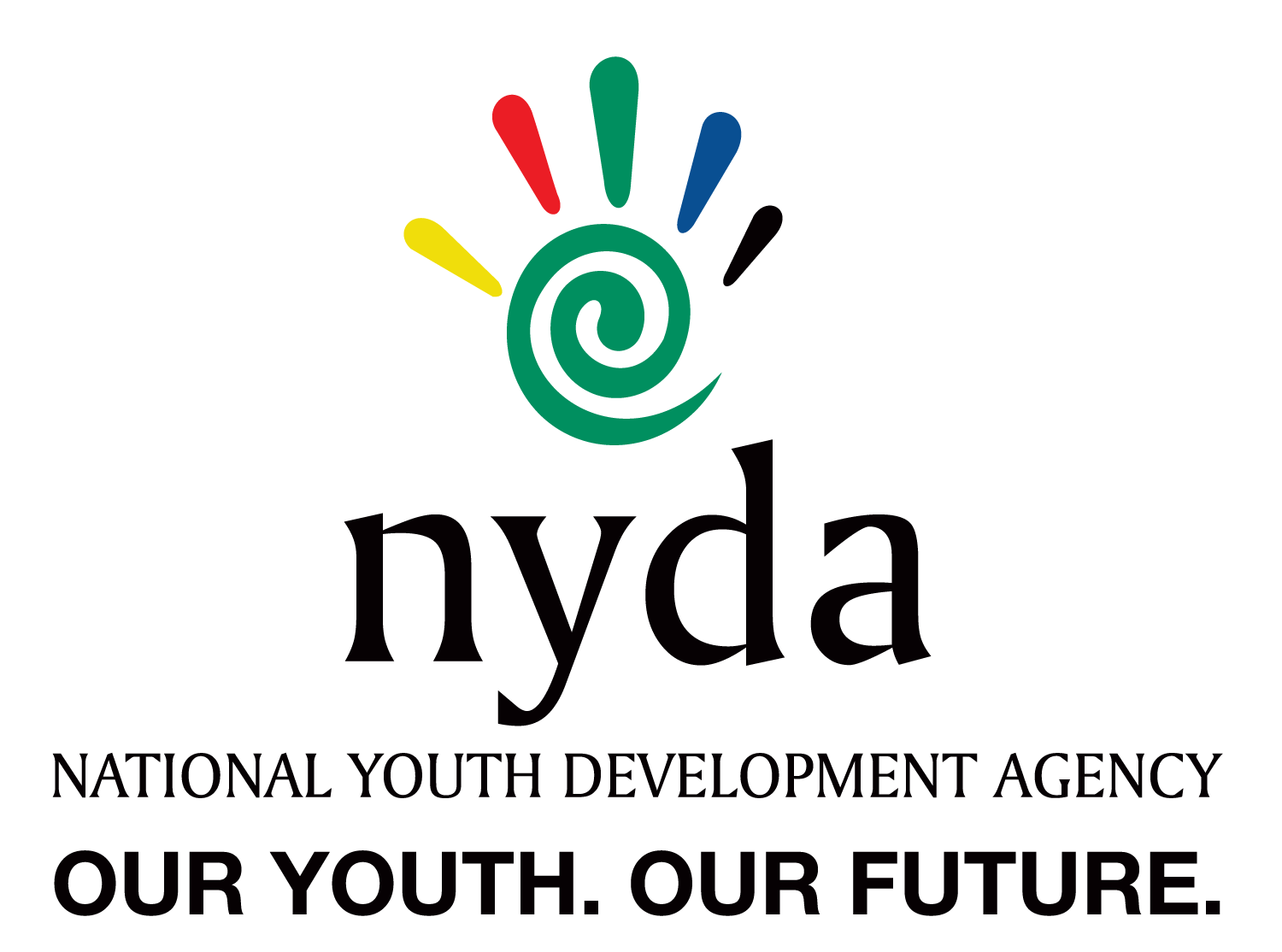 SCOPE OF WORK
1. PURPOSE AND OBJECTIVES OF THIS SUBMISSION
This document sets out terms of reference for the appointment of a panel of service providers to supply NYDA with Branded Material for period of three years.

2. SCOPE OF WORK
The following services will be required for the provision of marketing and branded items support the implementation of the integrated marketing and communications services. This will include (but not limited) to the following services:
2.1 Design and supply of all NYDA marketing and branding items

2.2 Design and supply of all NYDA branded promotional items

2.3 This applies but not limited to all items that will carry the NYDA logo
 
2.4 All design, layout and printing services of the NYDA

2.5 NYDA Marketing and Branded Items will include but not limited to the following:

2.5.1 Indoor pull-up banners (full colour - various designs; 850mm – 1500 mm wide with carry bag Printing 60 per annum for the different products and services as well as NYDA generic;
2.5.2 Outdoor - flying banners 3m long – telescopic, teardrop, shark fin (print various colours with NYDA logo. Printing 40 per annum). 
2.5.3 Wall banners 2.2 x 3.315m - step and repeat NYDA logo print. Printing 10 per annum.
2.5.4 Gazebo's (All high-grade aluminium 3m x 3m branded 4 sides and carry bag wheels) Produce 10 per annum.
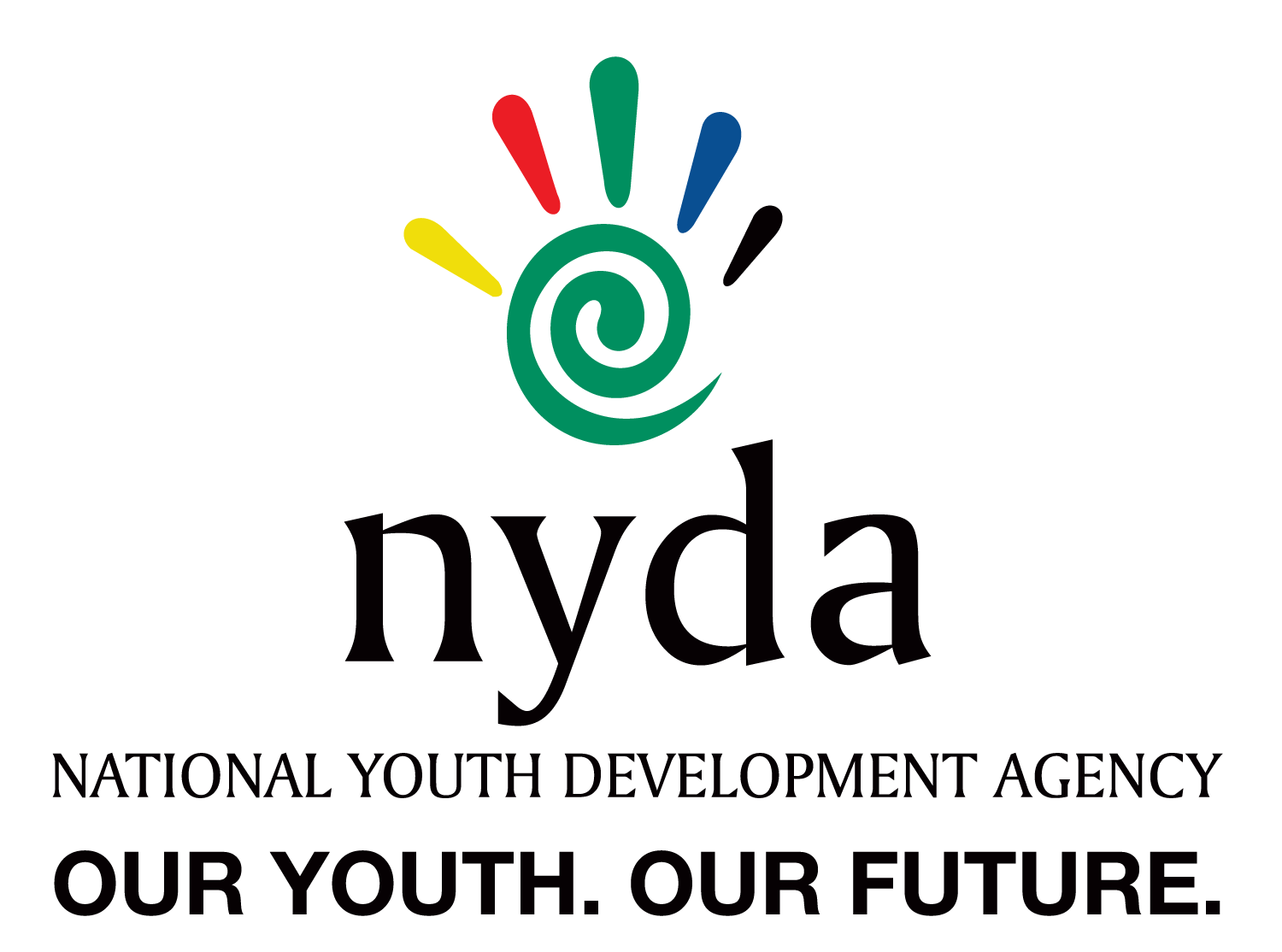 SCOPE OF WORK
2.5.5 Table cloths (various colours (white/red/black) damask material 1.5 x 2.5 m with NYDA logo printed) 

2.5.6 Brochures

2.5.7 Staff uniform

2.5.8 Vehicles

2.6 NYDA branded material (tools of trade) will include but not limited to the following: 
2.6.1 High Quality back pack
2.6.2 Jackets 
2.6.3 Sweater Jackets 
2.6.4 Golf T-shirts
2.6.5 NYDA A 4 leather notebooks 
2.6.6 NYDA A 5 leather notebooks
2.6.7 A5 notebook various colours
2.6.8 Executive pens 
2.6.9 Executive Trolley bags
2.6.10 Laptop Trolley bags
2.6.11 Memory sticks 
2.6.12 Paper gift bags 
2.6.13 Caps 
2.6.14 Lanyards
2.6.15 Water bottles
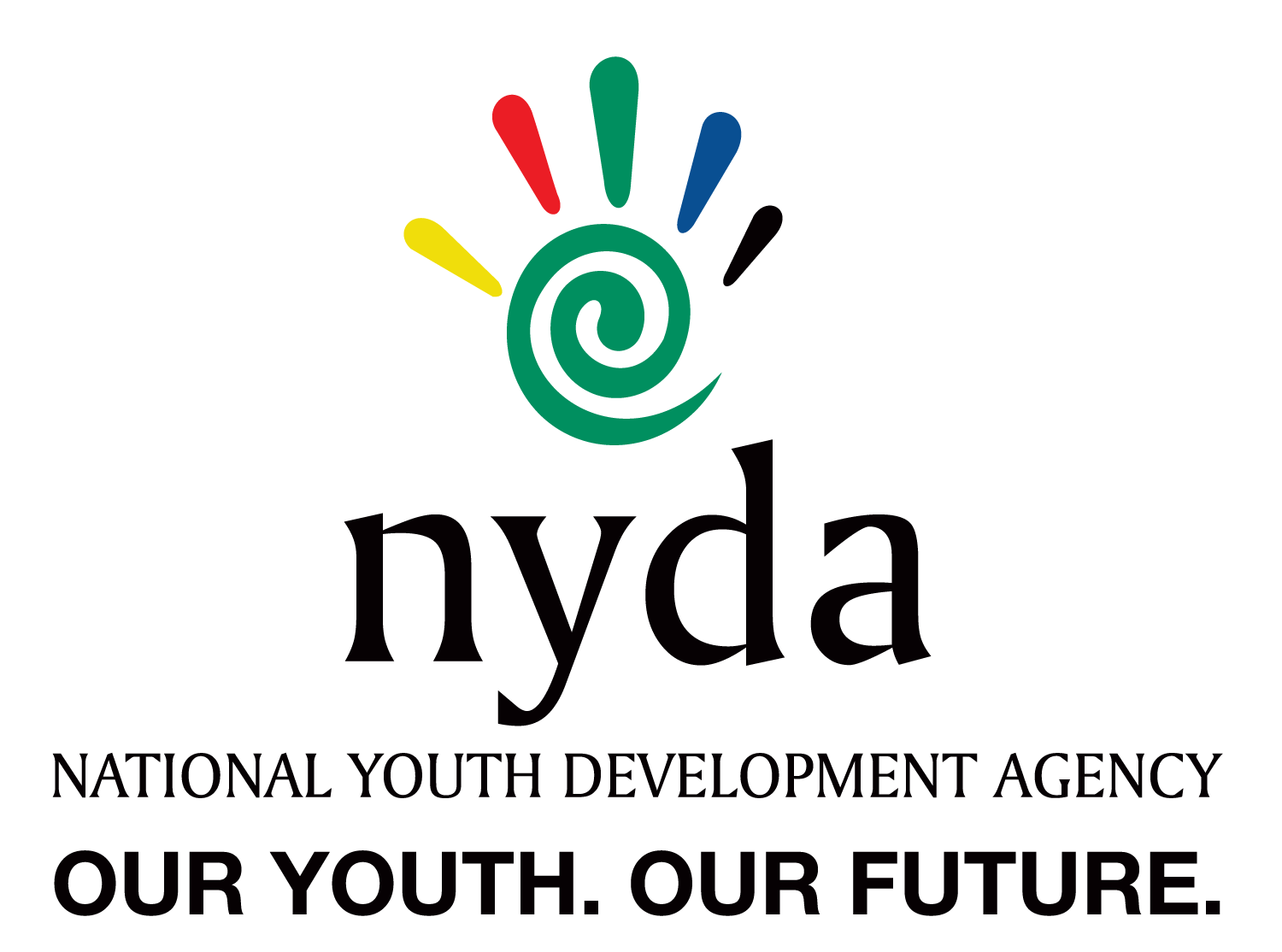 SCOPE OF WORK
2.6.16 Hard hats
2.6.17 Overalls
2.6.18 Safety boots
2.6.19 Dust musk
2.6.20 Branded reflective safety bibs
2.6.21 Safety hand gloves
2.6.22 Power Banks
2.6.23 Phone Pop Sockets
2.6.24 Folding Umbrella
2.6.25 Bucket Hats
2.6.26 Winter Beanies
2.6.27 Mugs
2.6.28 Flasks
2.6.29 Draw String Bags and
2.6.30 Bounce Gift Bags
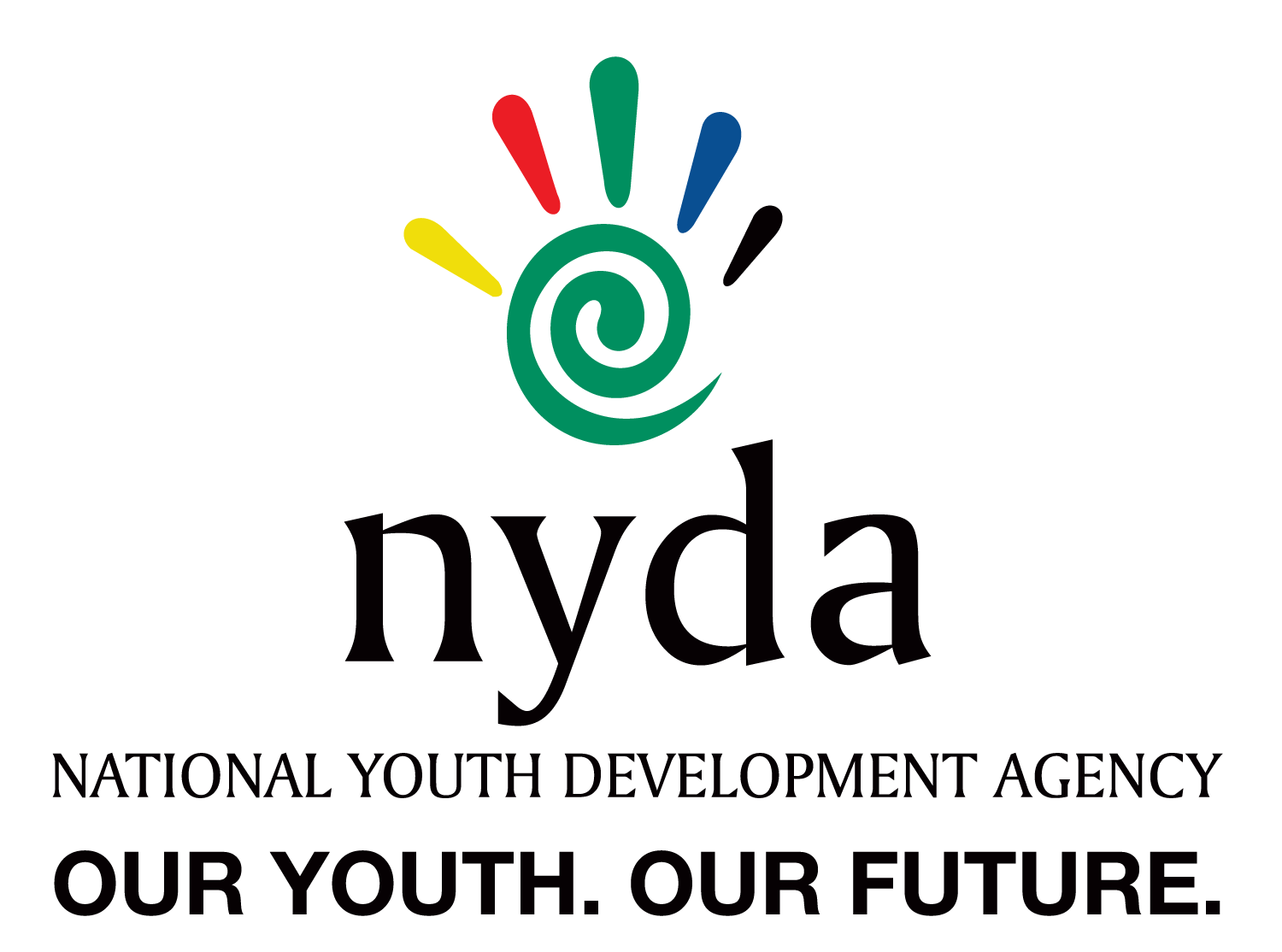 2OBJECTIVES, CONDITIONS AND REQUIREMENTS OF THE TENDER PROCEDURE
A submission of one original hardcopy version must be the original submission, clearly marked "Original" and a softcopy/electronic version in PDF-Format digital copied versions of the original (Flash-drive/USB/Memory Stick)
The original and a copy must contain the same information and must be clearly marked and professionally presented.
Bids should be submitted in a sealed envelope, marked with:
Bid number: RFP2023/22/NYDA
Bid Description: THE APPOINTMENT OF A PANEL OF SERVICE PROVIDERS TO  SUPPLY BRANDING  MATERIALS  FOR A PERIOD OF 3 YEARS 
The name and address of the bidder
Bids must be submitted on or before 11am on 08th February 2024.
Bids which are submitted after the closing date and time  will not be accepted.
Bidder’s representative are encouraged to share the information with the person who will be compiling the bid document to ensure that the requirements of the tender are understood.
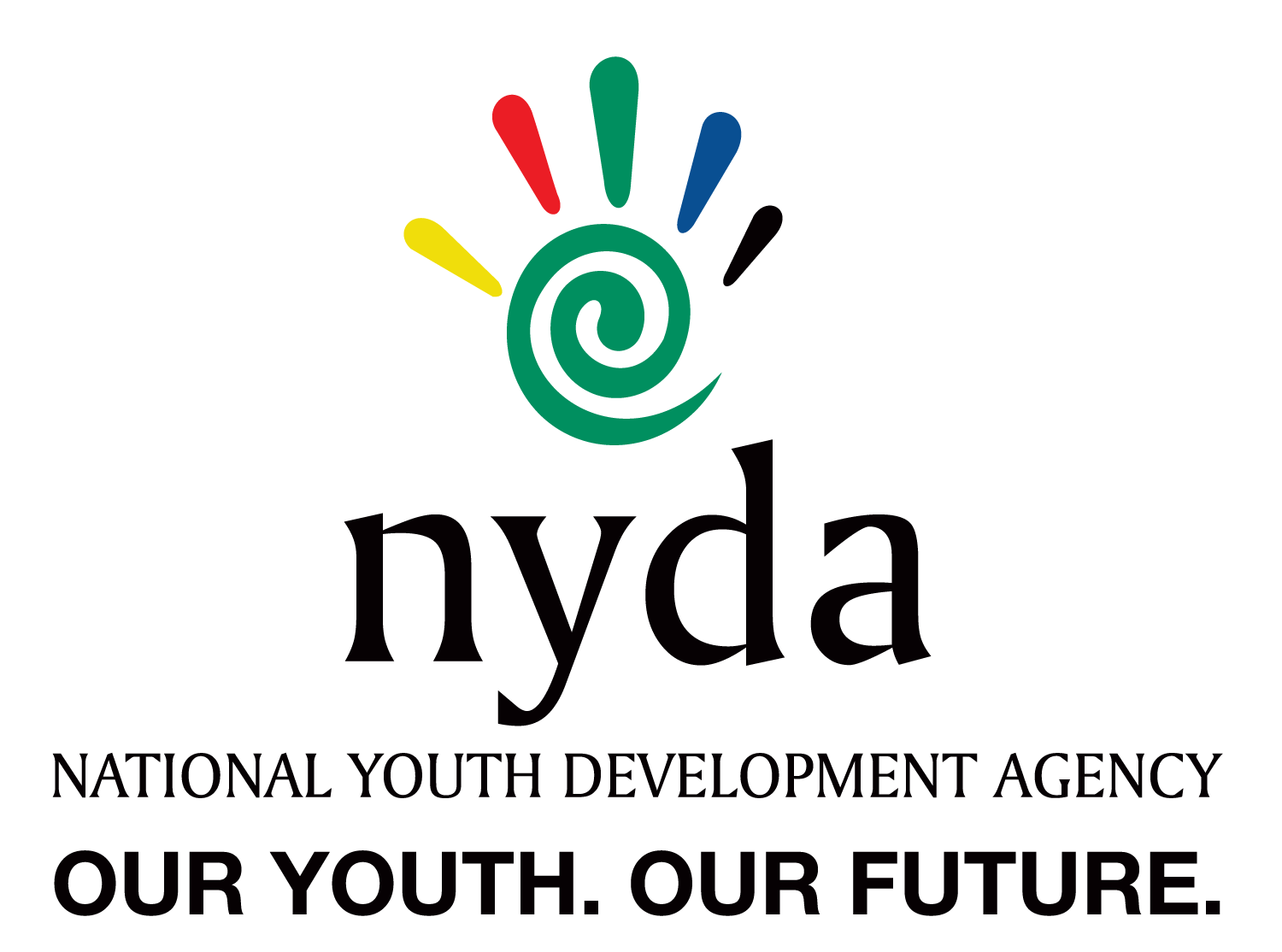 RETURNABLE DOCUMENTS
COMMERCIAL RETURNABLES
Tenderers are to submit fully completed and signed returnable documents as stipulated. Tenders should only be submitted on original tender documentation which is issued by the NYDA. 
MANDATORY RETURNABLE DOCUMENTS: 
National Treasury Registration on Central Data Base (CSD) (certificate). 
Valid and original (or a certified copy) B-BBEE certificate/Affidavit. proof of Respondent’s compliance to B-BBEE
Tax Clearance Certificate or electronic access PIN obtained from SARS’s new Tax Compliance Status (TCS) system [Consortia / Joint Ventures must submit a separate Tax Clearance Certificate for each party]
Section: SBD 1 Form
Section: SBD4 Disclosure Form 
The returnable part of the tender offer communicated on paper should be submitted as an original hard copy and a soft-copy/electronic version in PDF-format on a Flash Drive. The returnable part of the tender offer communicated on paper should be submitted as an original hard copy and a soft-copy/electronic version in PDF-format on a Flash Drive.
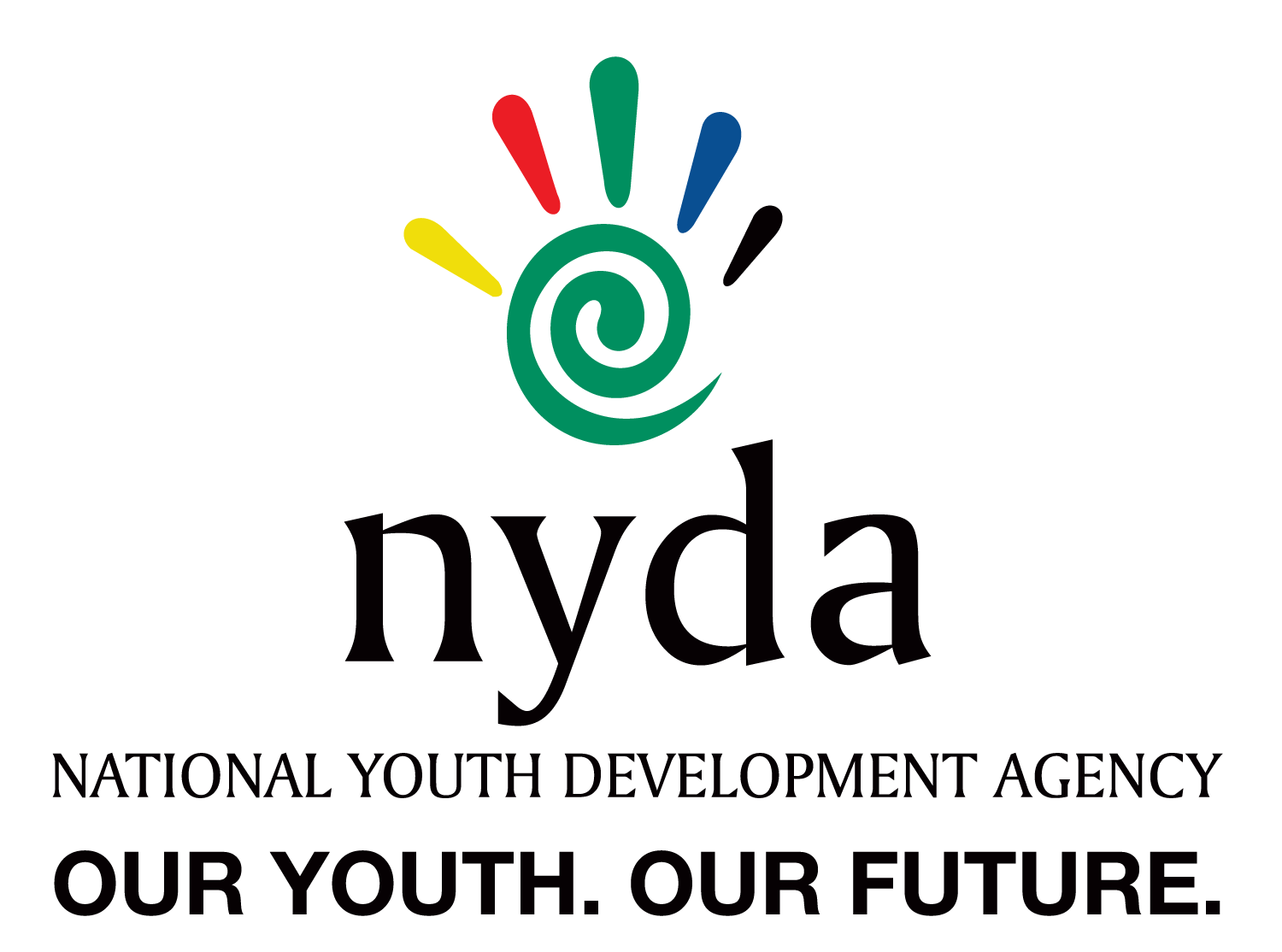 TENDER REMINDERS
Where bids are consortia / Joint ventures / S-contractors are involved, each party must submit a separate   TCS certificate / Pin / CSD number;
   A Joint Venture Agreement is signed by the JV Partners and attached to this tender document; 
A Joint Venture / Consortium must also submit a Joint Venture BBBEE Verification Certificate

Tender Validity Period
The Tender Validity Period (120) days from date of closing of the tender. Should the NYDA require additional 60 days notification on the extension will be communicated via the NYDA website
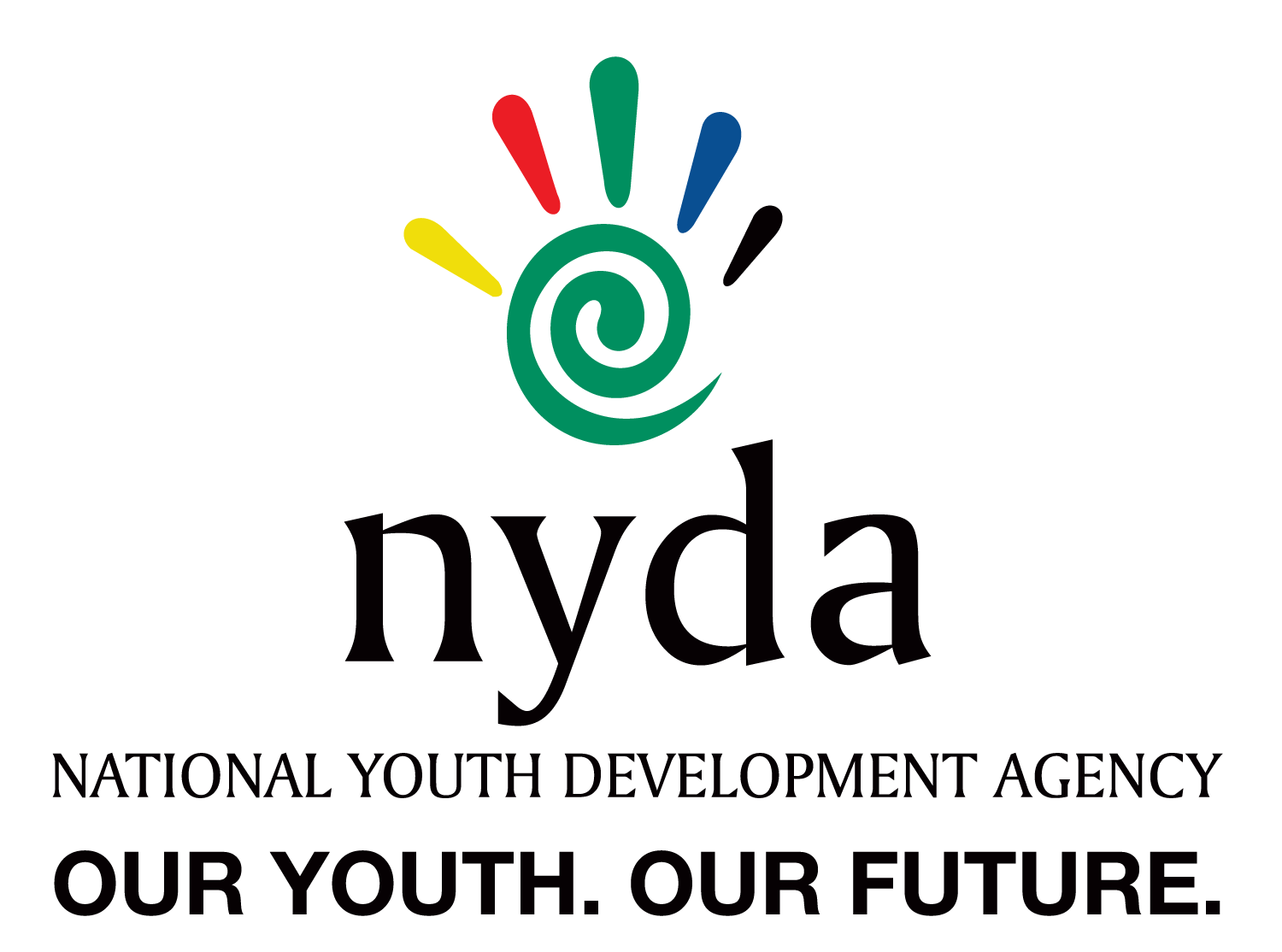 THE TENDER PROCEDURE
EVALUATION PROCESS
The tender will be evaluated in Two (2) phases:
Compliance/eligibility;
Technical/Functionality;
Note: Price evaluation will be conducted during the RFQ  Process

1. Compliance/eligibility; (Stage One)

During the administrative/eligibility assessment, failure to provide any mandatory information as requested on (Page 12) will result in the proposal being deemed non–responsive.

2. Technical/Functionality;  (Stage Two)
Bidders Provision of a Company Profile with Product Catalogue and Clients Portfolio (Max 20 points)
Bidders (Company) Experience in the delivery and provision of Marketing and Branded Items (Max 30 points)
Bidders  signed Testimonials  letters from current or Previous Clients  in the provision of Marketing and Branded Items  (Max 20 points)
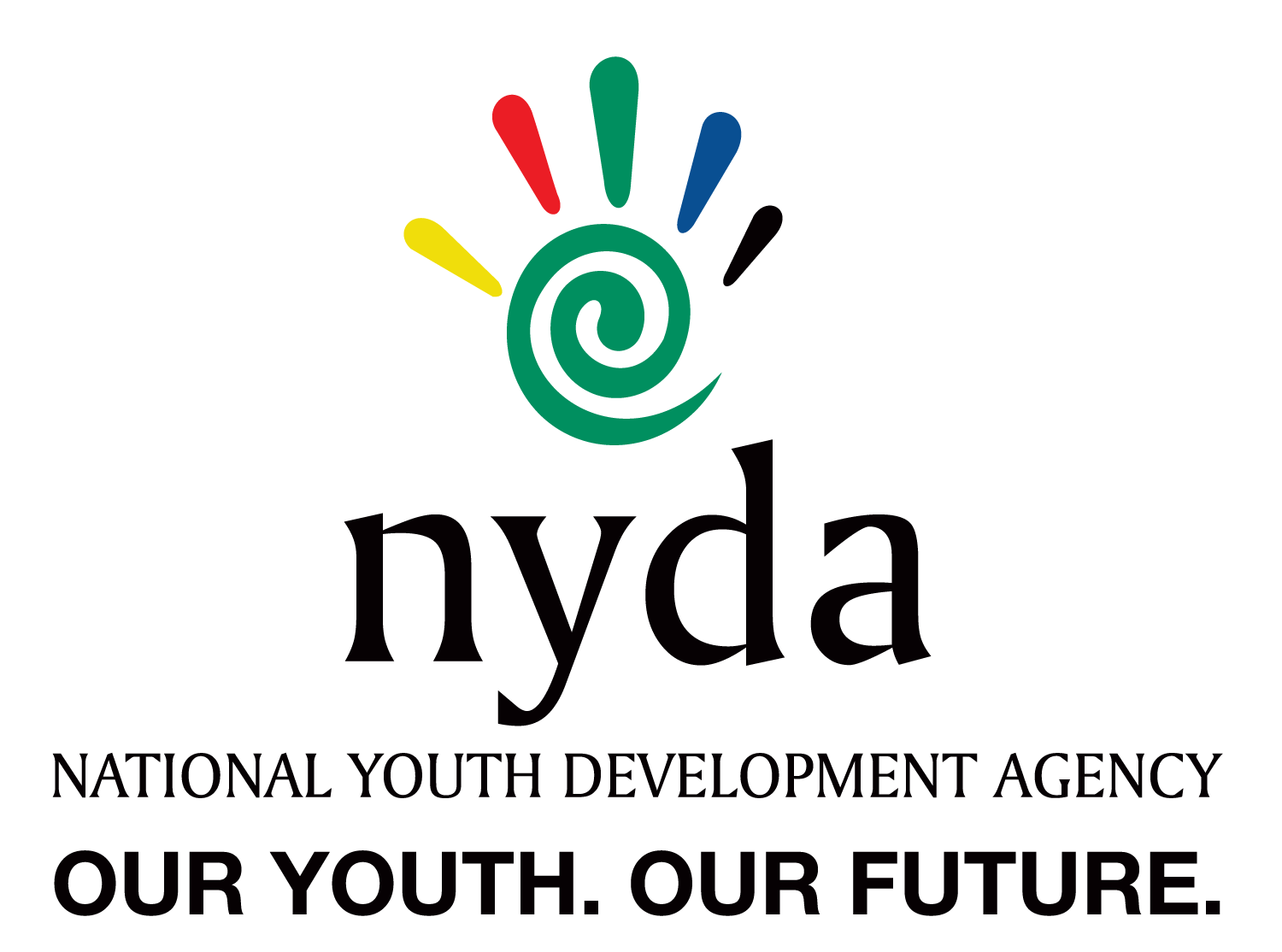 THE TENDER PROCEDURE
EVALUATION PROCESS (CNT)
Bidders  Key Accounts Manager (Project management experience) , (Max 20 points). 

Preferential Points Allocation to Companies Owned by Previously Disadvantage Individuals Tender : 51% Youth; 51% Women and 51% Disabled People (Max 10 points)

NB: Bidders who fail to obtain a minimum threshold on functionality of 65% will be disqualified from Further Evaluation
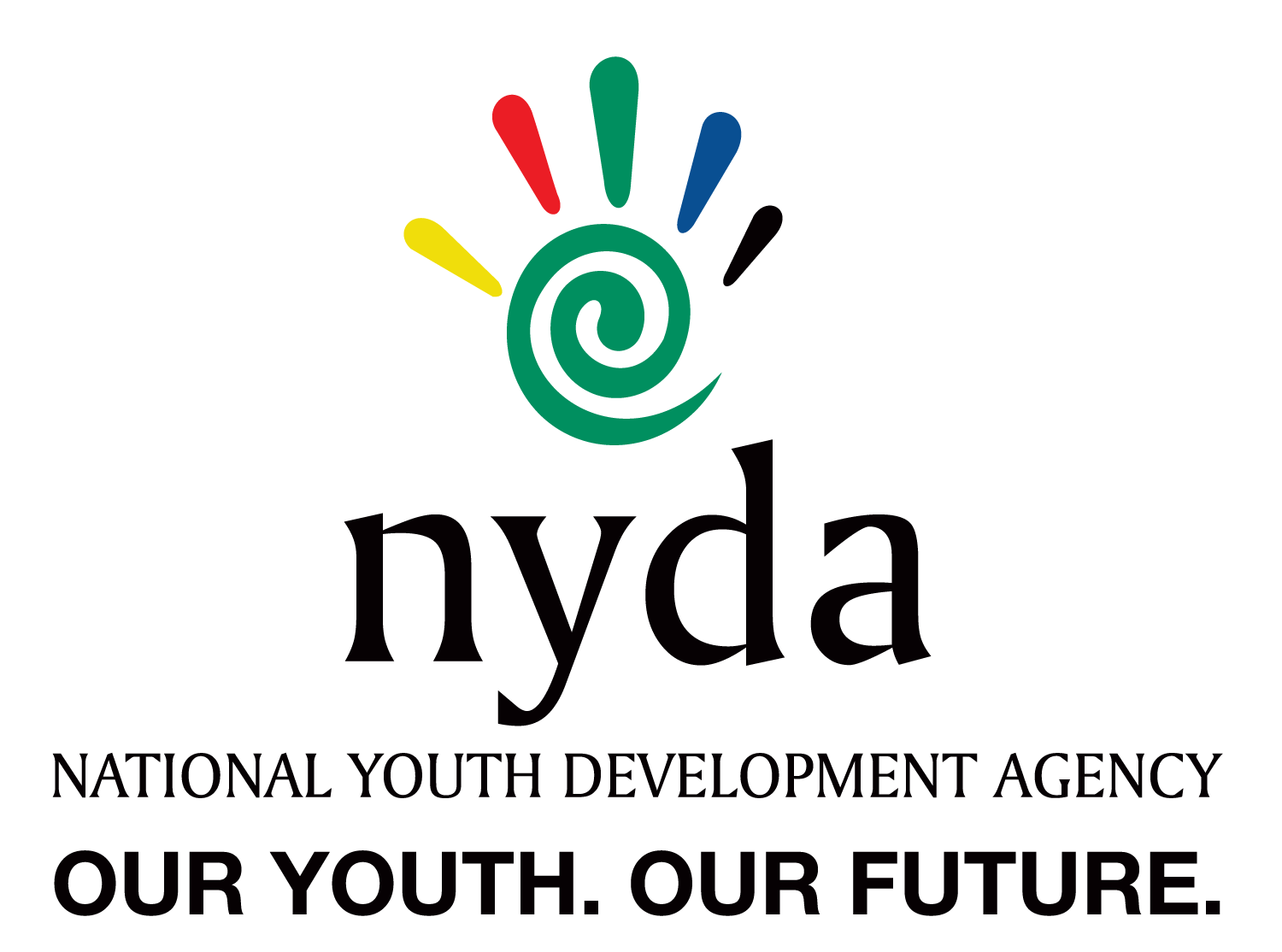 THE TENDER PROCEDURE
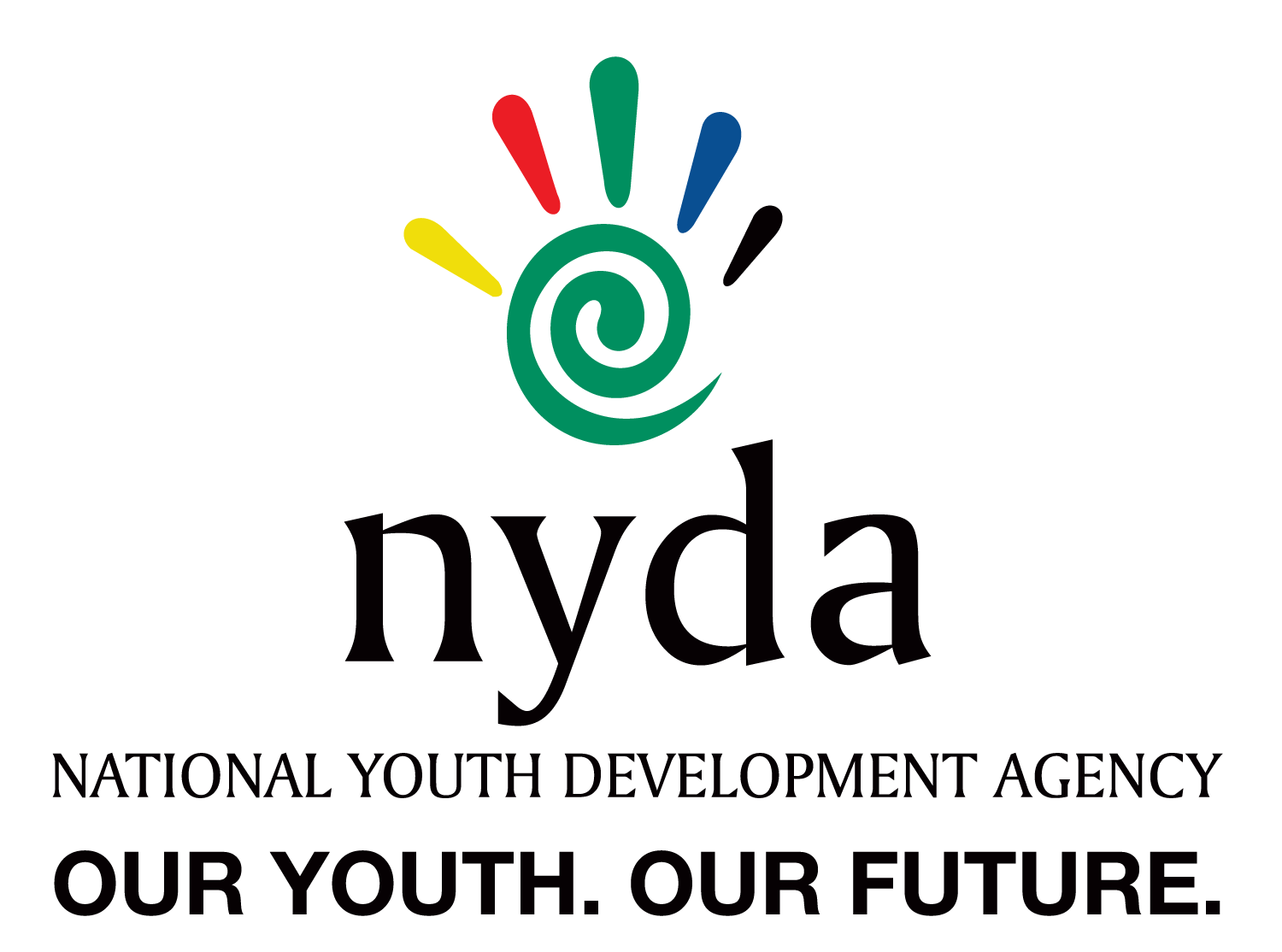 Thank you.
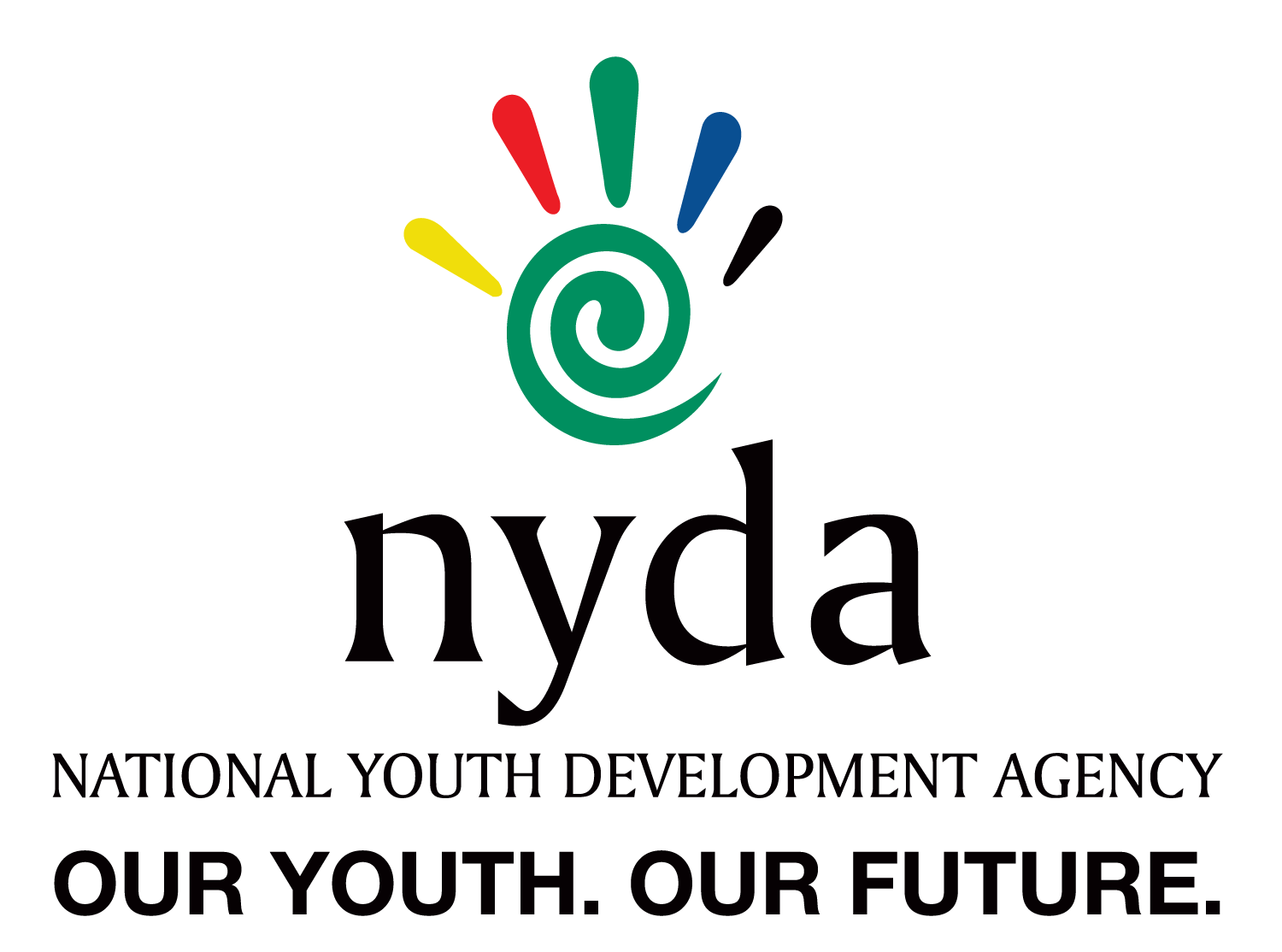